Early India
Stephanie O. - India’s Early Civilization
Kelly M. - Hinduism 
Beth N. - Buddhism
Stephanie B. – The Maurya Empire
Shanda M. – The Gupta Empire
Standards
6.5 Students analyze the geographic, political, economic, religious, and social structures of the early civilizations of India.

1.    Locate and describe the major river system and discuss the physical setting that sup-ported the rise of this civilization. 

2.    Discuss the significance of the Aryan invasions.  

3.    Explain the major beliefs and practices of Brahmanism in India and how they evolved into early Hinduism. 

4.    Outline the social structure of the caste system. 

5.    Know the life and moral teachings of Buddha and how Buddhism spread in India, Ceylon, and Central Asia. 

6.    Describe the growth of the Maurya empire and the political and moral achievements of the emperor Asoka. 

7.    Discuss important aesthetic and intellectual traditions (e.g., Sanskrit literature, including the Bhagavad Gita; medicine; metallurgy; and mathematics, including Hindu-Arabic numerals and the zero).
India’s Early Civilizations
Stephanie O.

Standards: 6.5.1, 6.5.2, & 6.5.4
Early India- 3000 BCE
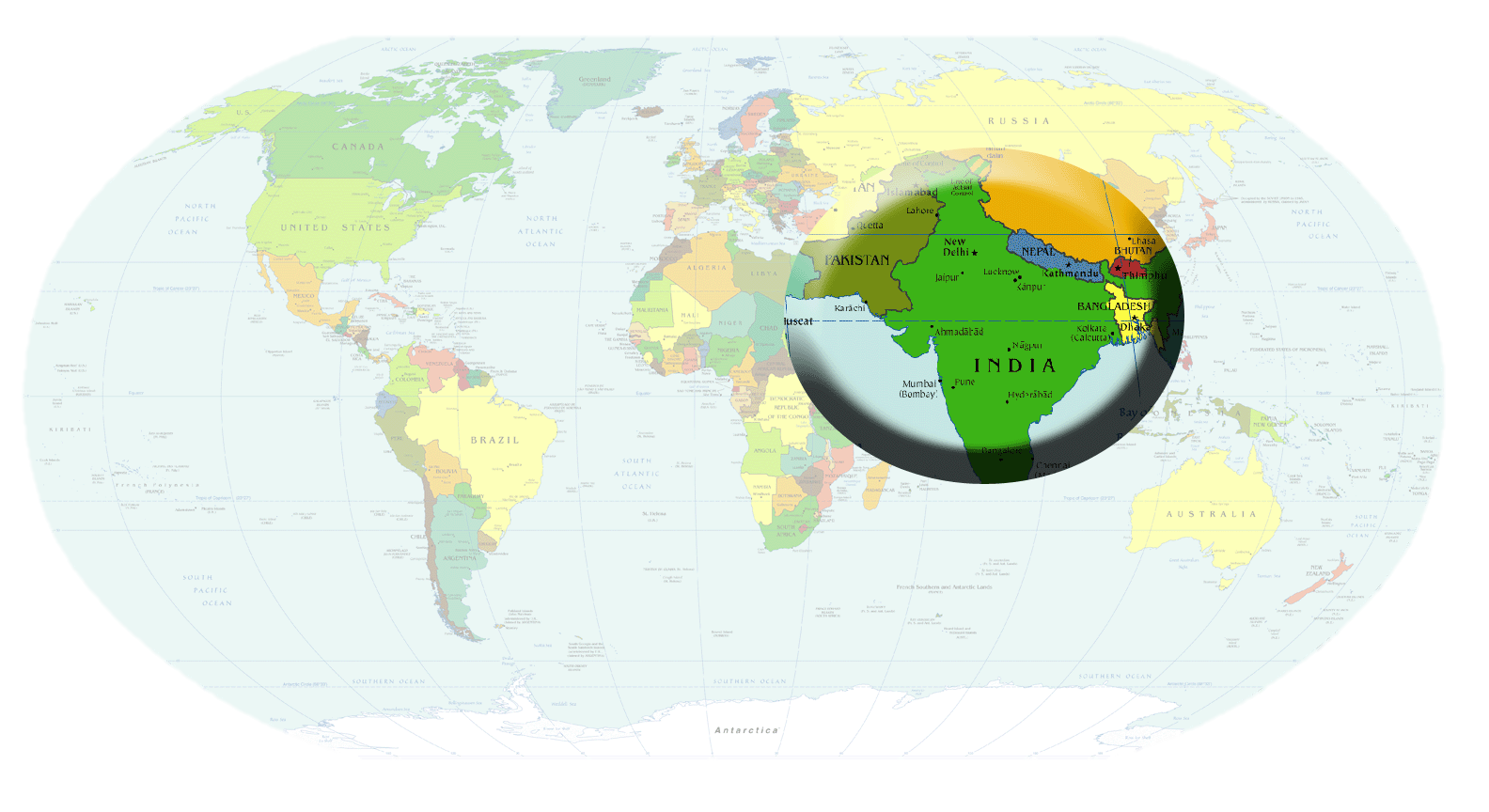 The Land of India
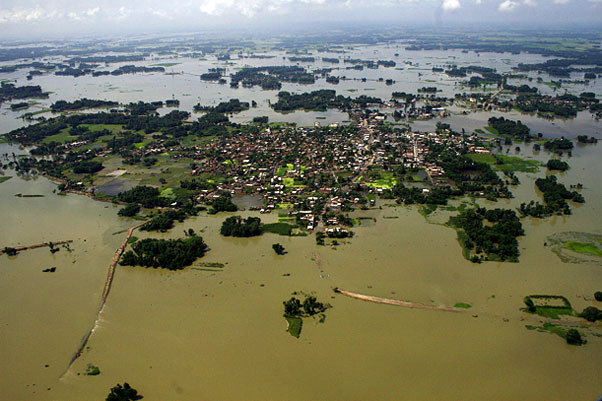 Subcontinent
Himalaya
Ganges River
South into Indian Ocean 
Indus River
Empties into Arabian Sea
Monsoons
Winter- cold dry air
Summer- warm wet air RAIN
http://www.youtube.com/watch?v=yjvgCtCSFno
http://www.indiavideo.org/travel/indian-monsoon-4289.php
http://www.youtube.com/watch?v=1CPj0QZCubk
India’s Early Civilization
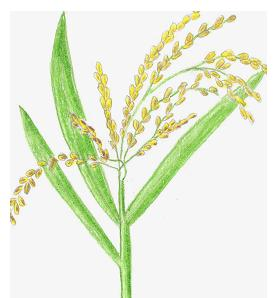 River Valley
Harappa and Mohenjo-Daro
Large cities 
35,00 people
First urban civilization in India
Farmers
Plentiful food supply
Making tools
Building houses	
Oven baked bricks
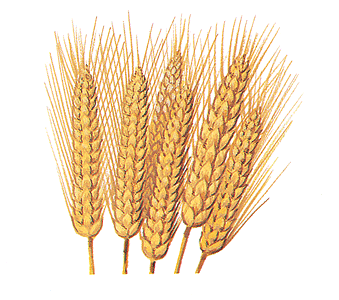 Wheat
Rice
Cotton
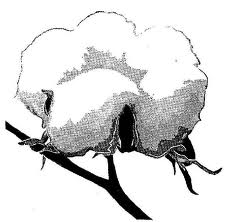 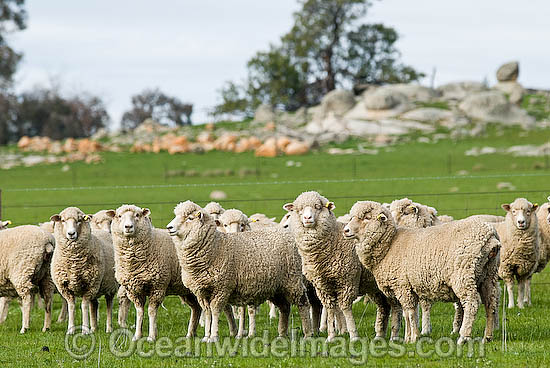 Tamed Animals
Harappan Society
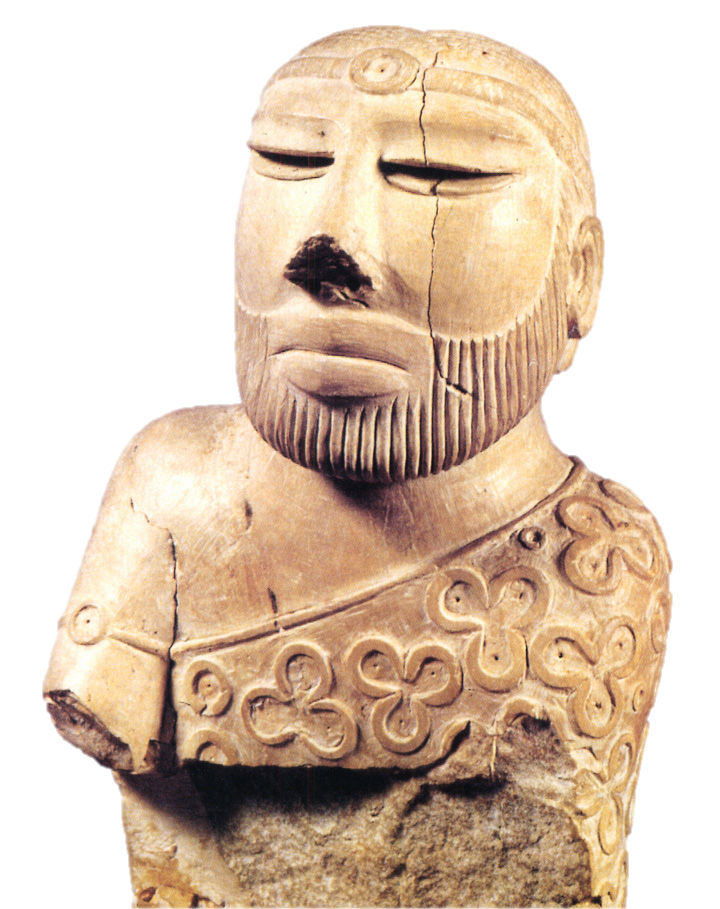 Special script
Seals and stamps
Government?
Royal palace
Temple 
Both closely connected 
Trade
Mesopotamians
2300BCE
Sailors
Coastline
Arabian Sea
Harapan Priest-King
The Aryans 6.5.2
Good by Harappan Civilization
1500BCE 
Aryans migrated south
larger group
Cattle = possessions
Indus River Valley
1500 BCE 
Punjab/ Ganges/Deccan Plateau
1000BCE
Mixed cultures
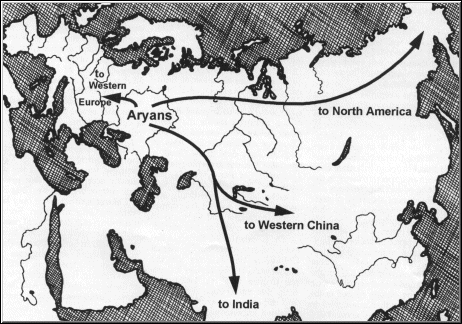 http://www.glencoe.com/sites/common_assets/socialstudies/in_motion_08/jat/p_242.swf
Aryans change
Raise cattle
Sacred
forbidden to use as food
Technology
Plow
Canals
Ganges
Farming land
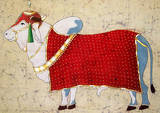 Aryans change
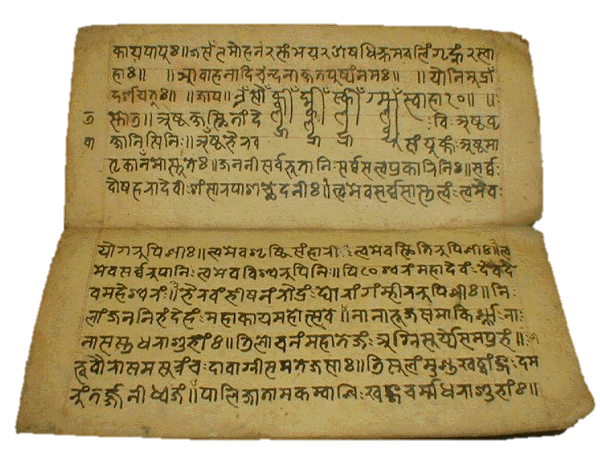 Written Language
Sanskrit
Sacred songs
Poems
Prayers
Tribes-1500-400BCE
Led by
Raja(Prince)
Small kingdoms
Fought over
Cattle, treasure, women
Cast=Jeti
Brahmins
Religious ceremonies
Kshatriyas
Government
army
Vaisyas
farmers
Sudras
Manual labor
Untouchable
Dirty work
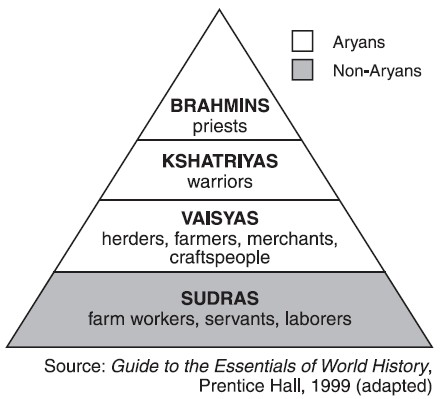 Center of life
Under one house
All extended family
Education
Men
Guru 
12 years
Women
Home schooled
Rights
Men
Property
Priesthood
School
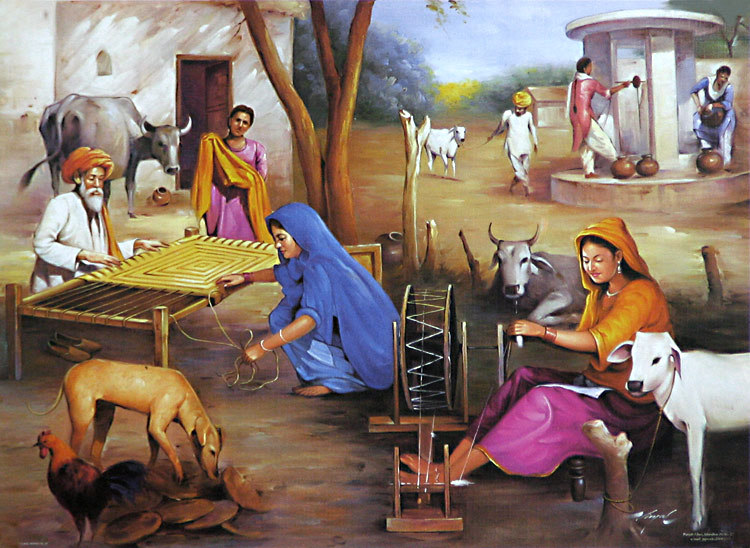 India Marriage
Arrange
90% even today
Divorced
Not allowed
No children
2nd wife
Suttee
Cremated
Great shame
Avoidance
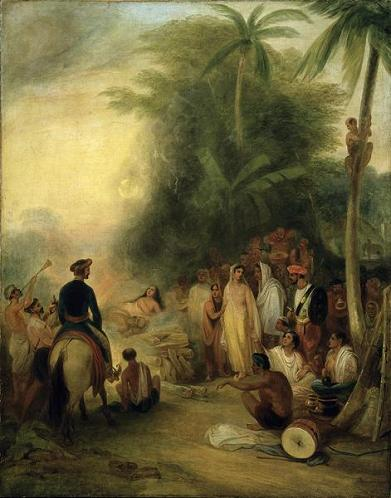 Hinduism
Kelly M.

Standard: 6.5.3
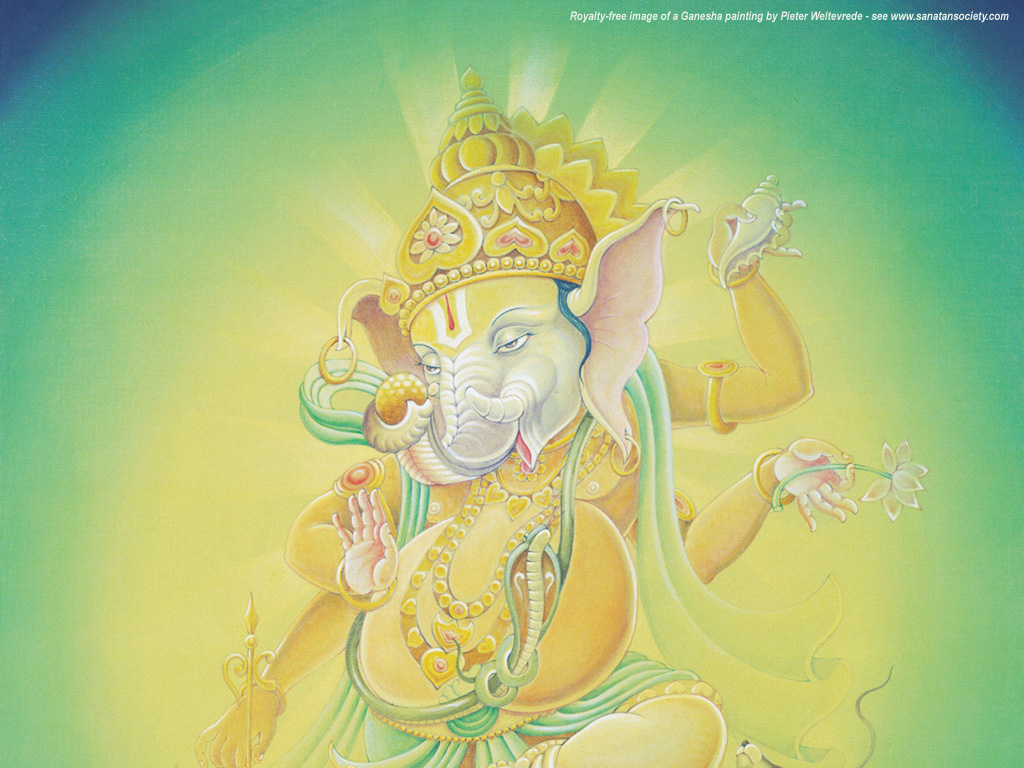 Hinduism
Vocab
Hinduism
Brahman (BRAH-muhn)
Reincarnation
Dharma (DAHR-muh)
Karma (KAHR-muh)
Varna/jati
moksa
Main Ideas
Came from ancient Aryans
Believed in many gods/godesses
reincarnation
Hinduism
History
One of oldest religions

Came from ancient belief of Aryans
1500 BC arrived in India
Belief in many gods and godessess
Grew out of religious customs of many people over thousands of years.

Hindus thinks of all gods/goddesses as different parts of one universal spirit. This universal spirit is called Brahman.
Hinduism
Unlike most religions, Hinduism does not have a certain set of beliefs; ideas are more abstract. Hinduism is intertwined in every aspect of a Hindu’s life. 

Believe in:
Brahman
Kharma 
Dharma
Idol worship
Reincarnation
moksa
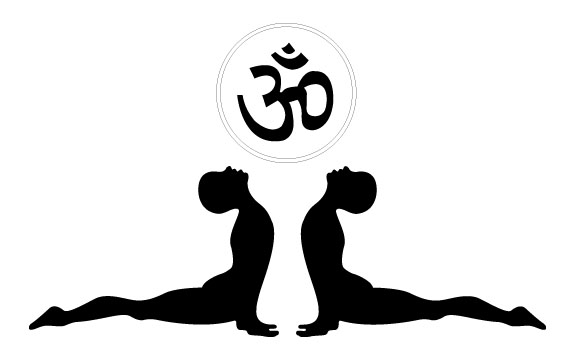 Hinduism
Hindu’s believe that the soul does not join the Brahman (universal spirit) when one dies, the soul is reborn. 
How you lived your previous life is a precursor to what varna (social class) you are born into in your next life.
This idea of passing through many lives is called reincarnation.
Hinduism
To earn the reward of a better life, one must perform their duty.
Dharma is the divine law, and requires people to perform the duties of their jati (social group)
Karma is also a part of everyday life. Karma is known as the consequences of how a person lives.
Hinduism
One can achieve moksa, spiritual goal in life, by performing yoga.
There are many different types of yoga, but all help connect the mind, body, and soul together as one.
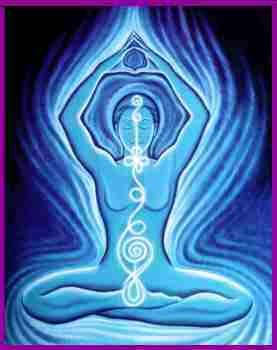 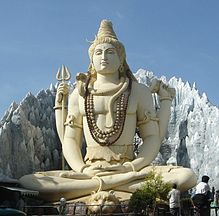 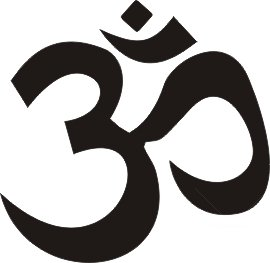 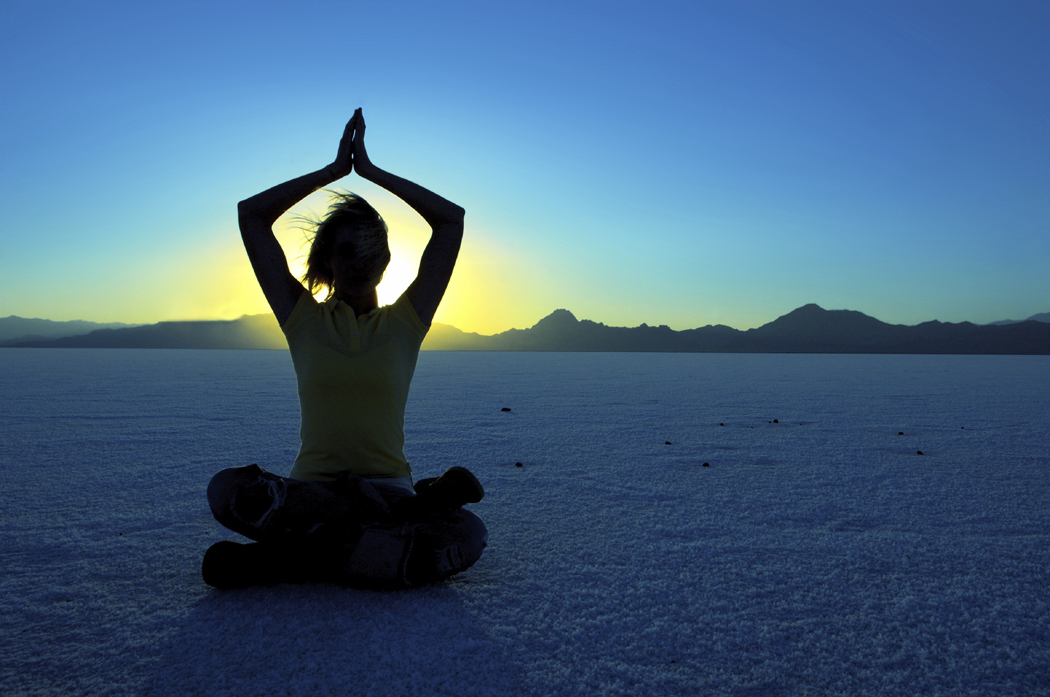 Hinduism
Moral ideas: truthfulness, friendship, non-violence, compassion, fortitude, self-control, purity.

Practices: daily idol worship, food offerings to gods, yoga, provide food for those who need it, serve guests with love and respect.
Hindu Temples/Shrines
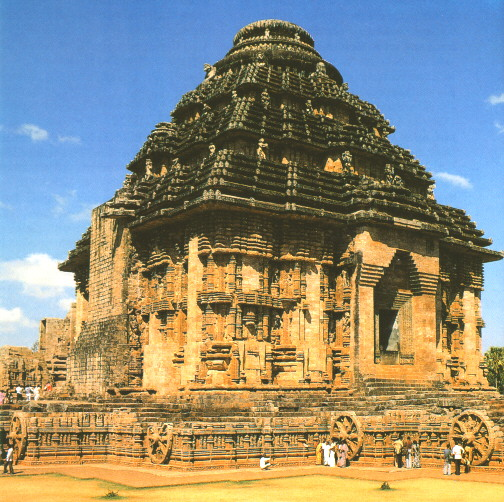 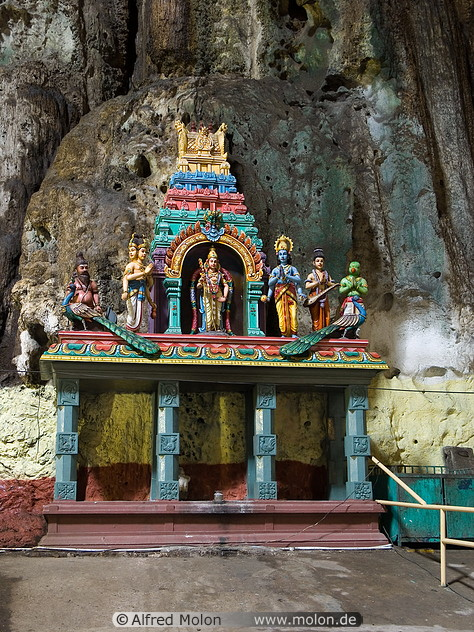 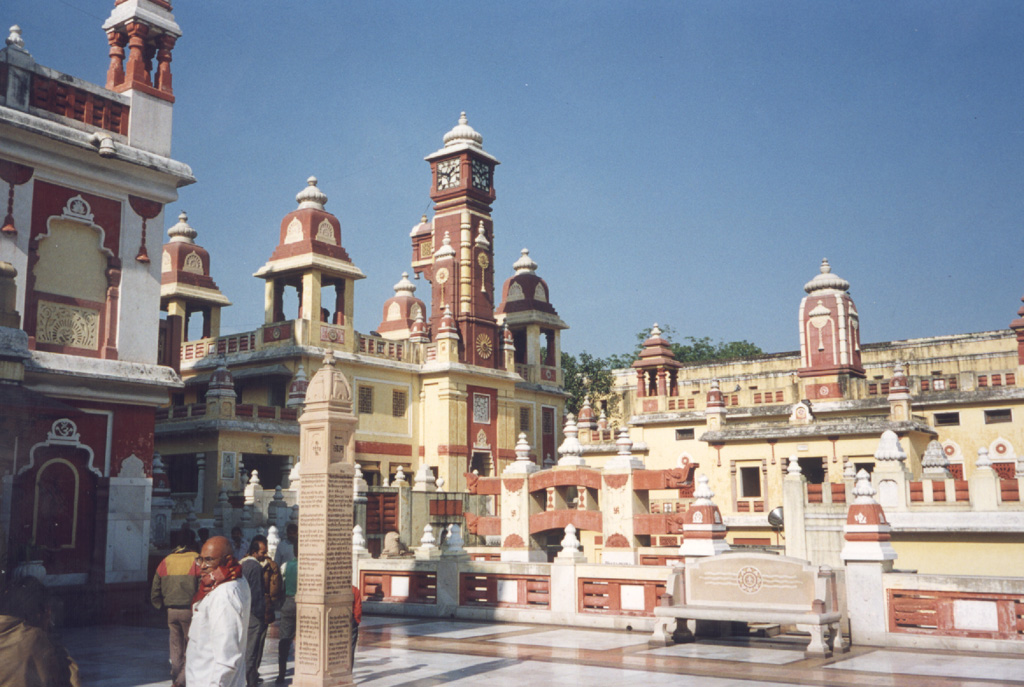 Four Stages of Life
Student Stage: 0-18
Student lives at home, studies Vedas, learns habits and skills for future.
Householder Stage: begins right after marriage
Attention is turned towards the world: family, career, community
Retirement Stage: begins after birth of grandchild
Come to terms of who we are, reflection on life
Forest Dweller/Ascetic Stage: begin by leaving home, carrying out spiritual existence in the country
Man leaves home and all possessions behind, and lives a detached life away from everyone else.
Stage is optional; one takes on this stage if they never want to return to the world, or be reincarnated.
Major Hindu Gods and Goddesses
Name
Realm
Brahma
Vishnu
Siva
Ganesha
Krishna
Lakshmi
Surya
Indra
Saraswati
Parvati
Creater of the world
Preserver of the world
Destroyer of the world
Lord of existing beings; remover of obstacles
Teacher of the world
Goddess of light, beauty
God of the sun
King of the gods, ruler of heavens
Goddess of knowledge, music, art
Universal mother
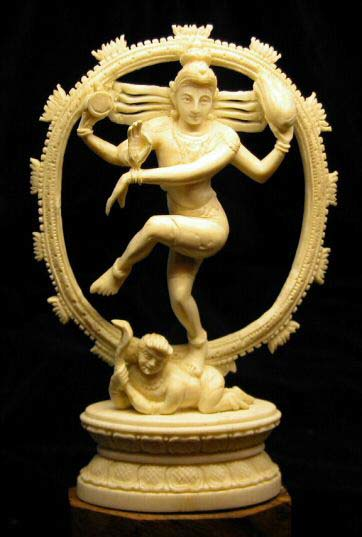 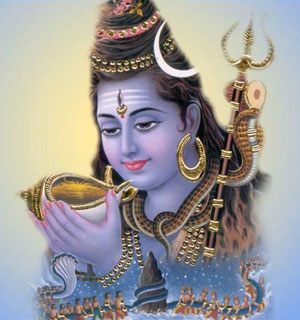 Siva
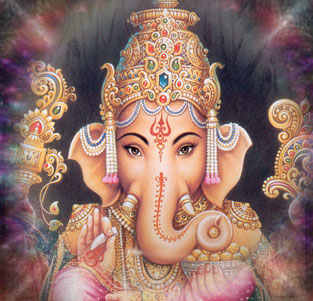 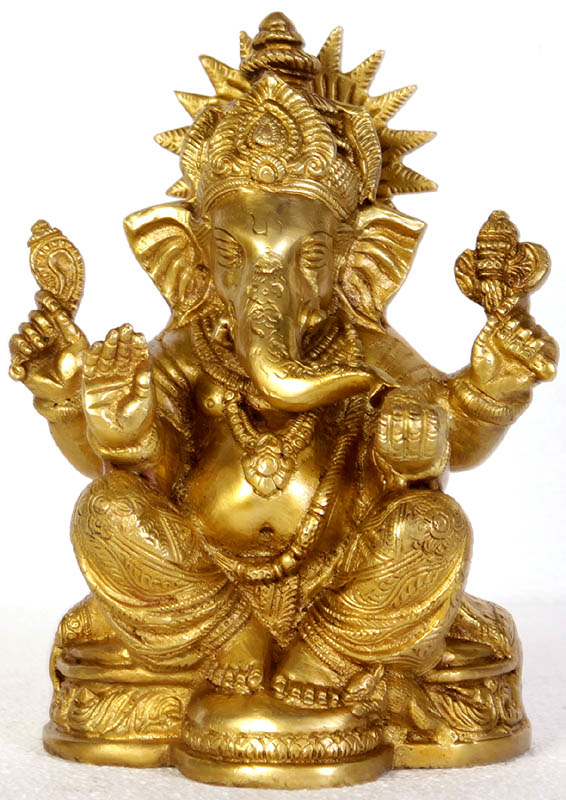 Ganesha
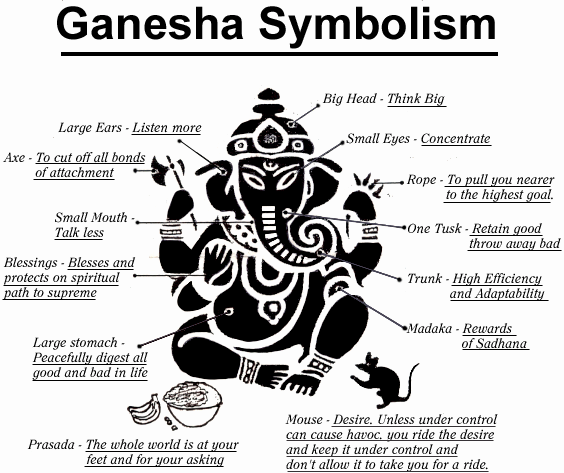